If you are viewing this slideshow within a browser window, select File/Save as… from the toolbar and save the slideshow to your computer, then open it directly in PowerPoint.  
When you open the file, use the full-screen view to see the information on each slide build sequentially.
For full-screen view, click on this icon at the lower left of your screen.





To go forwards, left-click or hit the space bar, PdDn or  key.
To go backwards, hit the PgUp or  key.
To exit from full-screen view, hit the Esc (escape) key.
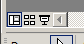 An Introduction to Meta-analysis
Will G HopkinsVictoria University, Melbourne, Australia
What is a Meta-Analysis?
Definition, weighted average, heterogeneity, mixed-model meta-regression
Limitations to Meta-Analysis
Individual differences or responses, publication bias
How to Do a Meta-Analysis
Generic measures, finding effects, study characteristics, study quality, weighting factor, model, publication bias, outliers, fraud
Summary and References
What is a Meta-Analysis?
A systematic review of literature to address this question: on the basis of the research to date, how big is a given effect, such as…
the effect of endurance training on resting blood pressure;
the effect of bracing on ankle injury;
the effect of creatine supplementation on sprint performance;
the relationship between obesity and habitual physical activity.
It is similar to a simple cross-sectional study, in which the subjects are individual studies rather than individual people.
But the stats are a bit harder.
A review of literature is a meta-analytic review only if it includes quantitative estimation of the magnitude of the effect and its uncertainty (confidence limits).
The main outcome is the overall magnitude of the effect.
The effect in each study (the study estimates) and the meta-analyzed mean outcome are often shown in a forest plot:
Study1
Study2
Study3
Study4
Data are means and 95% confidence intervals.
Study5
Study6
Study7
Study8
Authors should show magnitudes on the plot.
Study9
Study10
Study11
Study12
Study13
Study14
Study15
Mean
harmful
trivial
beneficial
-2
-1
0
1
2
3
Effect on power output (%)
The main outcome is not a simple average of the study estimates.
Meta-analysis uses the standard error of each study estimate to give more weight to studies with more precise estimates. 
The standard error is an SD representing the expected variation in the study estimate if the study was repeated again and again.
The weighting factor is 1/(standard error)2.
Other things being equal, use of this factor is equivalent to weighting the effect in each study by the study's sample size.
So, for example, a meta-analysis of 3 studies of 10, 20 and 30 subjects each amounts to a single study of 60 subjects.
For controlled trials, this factor also takes into account differences in standard error of measurement between studies.
You can and you must allow for real differences or heterogeneity in the magnitude of the effect between studies.
In early (fixed-effects only) meta-analysis, you did so by testing for heterogeneity using the Q or chi-squared statistic.
The test has low power, so you used p<0.10 rather than p<0.05.
If p<0.10, you excluded "outlier" studies and re-tested, until p>0.10.
When p>0.10, you declared the effect homogeneous.
That is, you assumed the differences in the effect between studies were due only to sampling variation.
Which made it easy to analyze the weighted mean effect.
But the approach was unrealistic, limited, and suffered from the problem of whether statistical non-significance means negligible.
In random-effect meta-analysis, you accept there are always real differences between all studies in the magnitude of the effect.
The “random effect” is the standard deviation representing the variation in the true magnitude from study to study.
You get an estimate of this SD and its precision.
It is sometimes known as tau and is provided as tau2.
The mean effect ± this SD is what folks can expect typically in another study or if they try to make use of the effect.
Instead of this SD, some researchers provide the Q and the related I2 statistic, representing percent of variation due to real differences.
Ignore any conclusions based on these uninterpretable statistics.
Mixed-model meta-analysis or meta-regression is best of all.
You include study characteristics as fixed effects.
The study characteristics will partly account for differences in the magnitude of the effect between studies.  
Example: differences between studies of athletes and non-athletes.
The random effect now represents residual variation in the effect between studies (i.e., not explained  by the study characteristics).
Include an extra random effect to account for repeated measurement (multiple estimates) within studies.
Custom software or an advanced package (e.g., SAS) is required.
Limitations to Meta-Analysis
It's focused on mean effects and differences between studies.  
But what really matters is effects on individuals.
So we should also quantify individual differences or responses.
These can be expressed as standard deviations, but researchers usually don't provide enough info to allow their meta-analysis. 
Inclusion of mean subject characteristics (e.g., age, gender, genotype) as predictors in the meta-analytic model only partly addresses this problem.
It would be better if researchers made available all data for all subjects, to allow individual patient-data meta-analysis.
A meta-analysis reflects only published effects.
But statistically significant effects are more likely to get published.
Hence published effects are biased high.
Funnel or related plots can be used to assess and reduce publication bias.
How to Do a Meta-Analysis: Opt for a Generic Measure
You can combine effects from different studies only when they are expressed in the same units.
In most meta-analyses, the effects are converted to a generic dimensionless measure.  Main measures:
Standardized difference or change in the mean (Cohen's d)
Other forms are similar or less useful (Hedges' g, Glass's ) 
But it’s better to standardize after the meta-analysis.
Percent of range (max minus min) for psychometrics.
Percent or factor difference or change in the mean
Correlation coefficient and slope (seldom meta-analyzed)
Risk, proportion, odds, hazard and count ratios.
Trivial effect (0.1x SD)
Very large effect (3x SD)
post
post
pre
pre
strength
strength
Standardized Difference or Change in the Mean
Express the difference or change in the mean as a fraction of the between-subject standard deviation (mean/SD). 
Also known as Cohen's d (d stands for difference).
This example of the effect of a treatment on strength shows why the SD is important:
mean/SD is biased high for small sample sizes and needs correcting before including in the meta-analysis.
A problem with standardization: 
Study samples are often drawn from populations with different SDs, so some differences in effect size between studies will be due to the differences in SDs.
Such differences are irrelevant and tend to mask more interesting differences.
The solution: 
Meta-analyze a better generic measure reflecting the biological effect, usually percent or factor differences or changes.
Rarely, the raw measure is best; for example, joint angles representing flexibility.
Combine the between-subject SDs from the studies selectively and appropriately, to get one or more population SDs. 
Express the overall effect from the meta-analysis as a standardized effect using this/these SDs.
This approach also effectively eliminates the correction for sample-size bias with standardized effects.
Percent or Factor Difference or Change in the Mean
Many effects can be expressed as a percent or multiplicative factor that tends to have the same value for every individual.
Example: effect of a treatment on performance is +2%, or a factor of 1.02, regardless of the raw value of the performance.
For such effects, percent or factor difference or change can be the most appropriate generic measure in a meta-analysis.
If all the studies have small percent effects (<10%), use percent effects directly in the meta-analysis.
Otherwise express the effects (and their standard errors) as factors and log-transform them before meta-analysis.
Back-transform the outcomes into percents or factors.
Where relevant, calculate standardized differences or changes in the mean using the log transformed effects and logs of factor SD.
Measures that are already in percent units (e.g., psychometrics, fat as %BM) should be analyzed without log transformation.
Measures of athletic performance need special care.
The best generic measure is percent change.
But a given percent change in an athlete's ability to output power can result in different percent changes in performance in different exercise modalities.
Example: a 1% change in endurance power output produces the following changes…
1% in running time-trial speed or time;
~0.4% in road-cycling time-trial time;
0.3% in rowing-ergometer time-trial time;
~15% in time to exhaustion in a constant-power test.
So convert all published effects to changes in power output.
A difficult and time-consuming task; you have been warned! 
See recent meta-analyses by my students and colleagues.
For team-sport fitness tests, convert percent changes into standardized effects using SD for chosen sports.
r = 0.20
Correlation Coefficient and Slope
These measures of association between two numeric variables are seldom meta-analyzed.
Studies with small between-subject SD have small correlations, so correlation suffers from a similar SD problem as standardized effects.
Solution: meta-analyze the slope.
The slope is biased low (degraded) only by random error in the predictor. 
Adjust for this bias by dividing the slope by the short-term reliability intraclass correlation coefficient.
Express the meta-analyzed slope as either…
a correlation using SD for an appropriate population, or
the effect of two SD of the predictor in that population.
Performance
r = 0.80
Maximum O2 uptake
Risk, Odds, Hazard and Count Ratios
When the dependent variable is a proportion or count of something, effects should be expressed as ratios.
Risk ratio, relative risk, proportion ratio…
Example: if proportions of inactive and active adults who get heart disease after 20 years are 25% and 10%, risk ratio = 25/10 = 2.5.
If proportions are time-independent classifications, convert all effects to odds ratios for meta-analysis.
Convert meta-analyzed odds ratios back into proportion ratios by choosing a sensible proportion for the reference group.
Use proportion ratio = OR/[1+p1(OR-1)], where OR is the odds ratio and p1 is the reference proportion.
Hazard ratio is the risk ratio for new occurrences in the next brief instant of time (the "right-now" risk ratio).
If proportions change with time, the proportion and odds ratios also change, but the hazard ratio usually doesn't.
So, to meta-analyze studies with different time periods, convert any proportion and odds ratios to hazard ratios. 
Assume p = (1-e-h.t), where p is the proportion and h is the hazard.
Therefore hazard ratio h2/h1 = log(1-p2)/log(1-p1).
But don't convert odds ratios from time-dependent case-control studies, because (amazingly) these are already hazard ratios. 
If proportions in the two groups in all studies are low (<10%), all proportion, odds and hazard ratios are effectively equal and need not be interconverted.
Express effects on counts as count ratios.
Express standard errors of ratio effects as ×/÷ factor errors, then log transform the ratios and errors for meta-analysis.
Some meta-analysis programs do the log transformation and work out the standard errors for you.
Researchers make big mistakes with these programs!
How to Do a Meta-Analysis: Find and Record Effects
Search the literature for studies of a specific effect.
If the effect has been meta-analyzed already, you can do another, if it was done badly or if there are many new studies.
As you assemble the published papers, broaden or narrow the focus of your review to make it manageable and relevant via…
…design (e.g., only randomized controlled trials), population (e.g., only competitive athletes), or treatment (e.g., only acute effects).
Minimum sample size is ~10 studies; many more needed for good analysis of modifying effects of study characteristics.
Document your searches, inclusions and exclusions.
Record each effect magnitude and inferential information (sample size, p value, confidence limits, SD of change scores). 
Convert effects into values on a single scale of magnitude.
In studies with more than one group, record the effect in each group and include relevant fixed and random effects in the analysis.
How to Do a Meta-Analysis: Get Study Characteristics
Record study characteristics that might account for differences in the effect magnitude between studies. 
Include the study characteristics as covariates in the meta-analysis.  Examples:
duration or dose of treatment;
method of measurement of dependent variable;
quality score;
gender and mean characteristics of subjects (age, status…).
Record separate outcomes for females and males from the same study, if possible.
Otherwise analyze gender as a proportion of one gender; for example, in a study of 3 males and 7 females, “Maleness” = 0.3.
Use this approach for all problematic dichotomous characteristics (sedentary vs active, non-athletes vs athletes, etc.).
group identity (e.g.: control, experimental)
How to Do a Meta-Analysis: Assess Study Quality?
Most meta-analysts score the quality of a study.
Examples (scored yes=1, no=0):
Published in a peer-reviewed journal?
Experienced researchers?
Research funded by impartial agency? 
Study performed by impartial researchers?
Subjects selected randomly from a population?
Subjects assigned randomly to treatments?
High proportion of subjects entered and/or finished the study?
Subjects blind to treatment?
Data gatherers blind to treatment?
Analysis performed blind?
Use the score to exclude some studies, and/or…
Include as a covariate in the meta-analysis, but…
Some statisticians advise caution when using quality scores.
How to Do a Meta-Analysis: Get the Weighting Factor
Calculate the standard error for each effect via one or more of…
the confidence interval or limits
the test statistic (t, 2, F)
the p value
If the exact p value is not given and you can't calculate the standard error from the data, try contacting the authors for it.
Otherwise, if "p<0.05", analyze as p=0.05.
If "p>0.05" with no other info, deal with the study qualitatively.
the SD of change scores (for controlled trials)
For studies lacking sufficient information to calculate standard errors, calculate the typical error in every other study, impute typical errors, then estimate standard errors via SD of change scores. 
The spreadsheet for sample-size estimation at Sportscience converts p values or confidence limits to typical and standard errors
the data: done for you by the software, depending on the effect.
But be careful to choose the right options.
How to Do a Meta-Analysis: Develop the Model
Do a mixed-model meta-regression.
Estimate and interpret the effect for interesting types of study or meansubject.
Show a moderator plot rather than a forest plot:
In a mediator plot, thesubject characteristicis a difference scoreor change score.
Effect on power output (%)
3
2
beneficial
1
0
trivial
-1
harmful
Data are means and 90% confidence intervals
-2
10
15
20
0
5
Baseline training (h.wk-1)
For any linear covariate, estimate and interpret the effect of 2x the average of between-subject SD from appropriate studies.
Double the SD representing the between-study random effect to interpret its magnitude as the unexplained typical differences in the magnitude of the effect between settings.
The random effect provided as tau2 may be in log-transformed units and may need back-transformation to a factor or percent SD.  
The heterogeneity SD is combined with the mean effect to give the clinically or practically relevant prediction interval: the uncertainty in the effect in a new setting.
For effects where there are control or other reference groups…
include each group effect separately, if possible;
include a within-study random effect to account for the resulting repeated measurement;
and include a fixed effect to estimate the uncontrolled effect and the effect relative to control.
Inspect between-subject SD between and within studies for evidence of individual differences or responses.
missing studies with p >0.05
funnel of the 95% of studies with p >0.05,if true effect = 0
funnel of 95% of all studies, if true effect >0
How to Do a Meta-Analysis: Deal with Publication Bias, Outliers, Fraud
Standard error (SE)
Published effects tend to be larger than true effects: publication bias. Why?
Effects that are larger because of sampling variation have smaller p values,
and p<0.05 is more likely to be published.
Publication bias was  investigated initially with a funnel plot of study-estimate SEvs effect magnitude.
Funnel slope = ±1/1.96.
Asymmetry in the funnel of studiescould be due to missing non-significant effects from studies with small sample sizes.
Hence, the "trim and fill" method to adjust for publication bias: you fabricate  missing studies to make the plot symmetrical.
Or you can delete studies to make the plot more symmetrical.
But the funnel is poorly defined, when heterogeneity smears it out.
Hence, I devised an improvement on the funnel plot, based on the random-effect solution for heterogeneity...
publishedstudies,mostly withp <0.05
delete
0
Effect magnitude
true effect, if no heterogeneity
The random-effect solution is the individual values of each study-estimate after the modifying effects of study and subject characteristics in a meta-regression have accounted for at least someheterogeneity.
The values are like residuals in a linear model. 
They have a mean of 0 and should be randomly scattered when plotted against the SE of each study-estimate.
Hence publication bias will be reduced if youdelete study-estimates with large SEs to remove asymmetry in the plot, then re-analyze.
This plot also helps identify and delete outliers with unusually large effects…
	 or small SEs…
But removing studies from the analysis reduces precision, when a large proportion of studies appear to be contributing to publication bias.
Better methods to deal with publication bias have been developed lately.
Precision-effect estimate with standard errors (PEESE): in the above plot, studies with larger SEs tend to have larger effects. Hence, you can include SE (better, SE2) as a covariate and adjust the effects to SE=0.
SE=0 is equivalent to a study with a huge sample size, therefore unbiased.
outlier
outlier
Random-effect solution
due to typographical errors or faulty analyses by authors.
delete
0
Standard error
Selection models: these estimate and adjust for the lower probability of selection (publication) of non-significant effects.
Both methods are available in the metafor suite of functions in R.
In simulations of meta-analyses with small-sample studies typical of sport research, publication bias is generally small, and both methods work well.
Be wary of scientific fraud, or "questionable scientific practices."
Minor fraud aimed at getting p<0.05 amounts to publication bias and will be adjusted away, at least partly, by PEESE or selection models.
There may be subtle but incriminating errors in extensively faked data. 
Example: in meta-analysis of mean changes, we extract errors of measurement where possible, to allow imputation of standard errors of changes in studies lacking confidence intervals or exact p values.
An unrealistically low error of measurement (e.g., ~0.5%, when it should be ~5%) is a red flag, especially if the author does not respond to emails.
Variability of counts of injuries could also be unrealistic in faked injury data.
Studies with extensively faked data appear to be rare. 
Where there is reasonable evidence for such a study, it should be excluded from the meta-analysis.
Any that are missed will be diluted by the studies with real data.
In any case, the authors probably fake them to fit with existing studies.
Summary
Meta-analysis is a statistical review of the magnitude of an effect.
Meta-analysis uses the magnitude of the effect and its precision from each study to produce a weighted mean.
Traditional meta-analysis is based unrealistically on using a test for heterogeneity to exclude outlier studies.
Random-effect (mixed-model) meta-analysis estimates heterogeneity. 
Meta-regression explains at least some heterogeneity by estimating the effect of study and subject characteristics on the effect.
For the analysis, the effects have to be converted into the same units, usually percent or other dimensionless generic measure.
Avoid meta-analyzing standardized effects.
Identify outliers in a plot of random-effect solution vs standard error.
Remove these and any unrealistic fake data, then re-analyze.
Use one or more methods to adjust for publication bias.
References
See recent meta-analyses co-authored by me. Also, my article on improving meta-analyses: https://sportsci.org/2018/metaflaws.htm.
I have used mixed modelling with Proc Mixed in the SAS package in the past. The metafor package of functions in R now provides the most comprehensive approach to meta-analysis.
The handbook: https://cran.r-project.org/web/packages/metafor/metafor.pdf
The package: https://cran.r-project.org/web/packages/metafor/index.html
A good source of meta-analytic wisdom is the Cochrane Collaboration, an international non-profit academic group specializing in meta-analyses of healthcare interventions.
Website https://www.cochrane.org
Publication: Cochrane Handbook for Systematic Reviews of Interventions  https://training.cochrane.org/handbook.
But Revman, the Cochrane meta-analysis software, is too limited.
This presentation is available from:
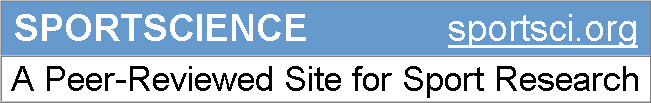 See Sportscience 8, 2004